ENCONTRO DE GESTORES MUNICIPAIS - 2017
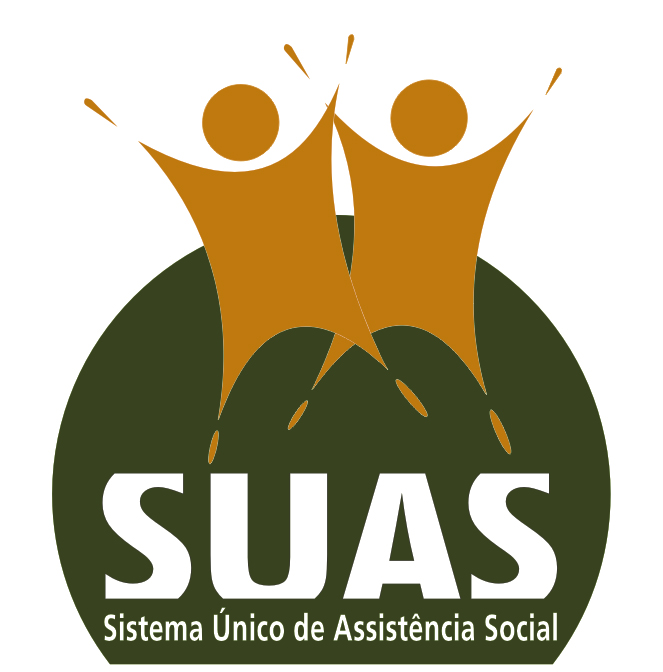 Objetivos:
Nivelar conhecimento dos gestores e técnicos a respeito do SUAS;
Discutir pontos importantes de responsabilidade da gestao municipal de assistencia social.
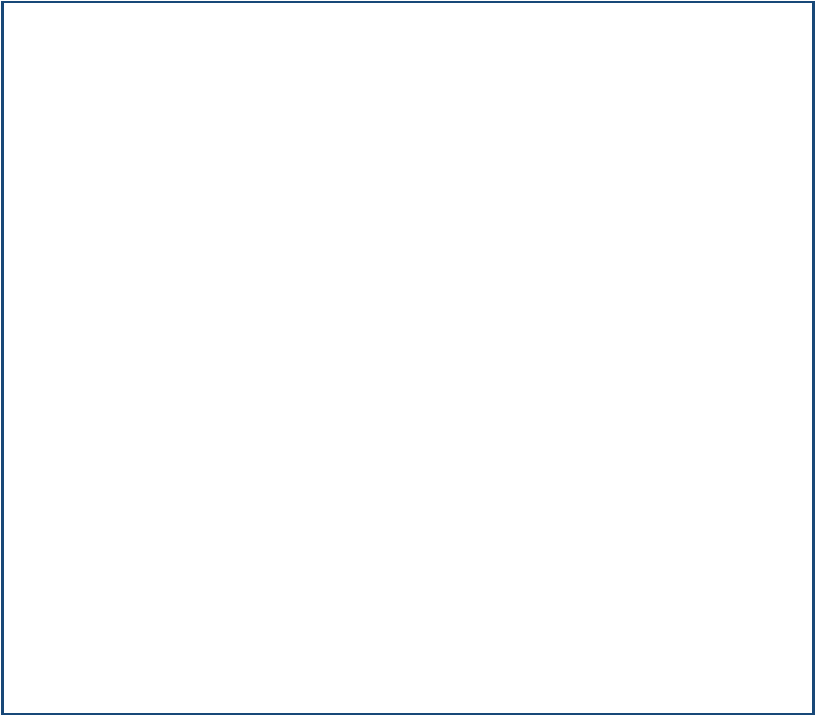 Política de Assistência Social
Art. 1º A assistência social, direito do cidadão e dever do Estado, é Política de Seguridade Social não contributiva, que provê os mínimos sociais, realizada através de um conjunto integrado de ações de iniciativa pública e da sociedade, para garantir o atendimento as necessidades básicas.     (LOAS/93)
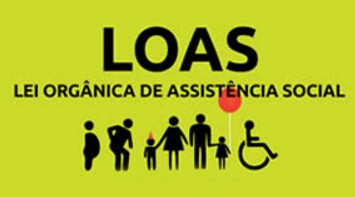 Função da Política de Assistência Social:
Art. 1º A política de assistência social, que tem por funções a proteção social, a vigilância socioassistencial e a defesa de direitos, organiza-se sob a forma de sistema público não contributivo, descentralizado e participativo, denominado Sistema Único de Assistência Social – SUAS.
Vigilância
Socioassistêncial
Assistência
Social
(NOB SUAS -2012 )
Assistência
Social
Defesa de 
Direitos
Proteção 
social
Defesa de 
Direitos
Proteção 
social
5
Sistema Único de Assistência Social
SUAS
Serviços
Assistenciais
Programas
Projetos
Benefícios
Art. 22
LOAS
Art. 23
LOAS
Art. 24
LOAS
Art. 25
LOAS
Socioassistência
BPC
Benefícios 
Eventuais
Benefícios 
transferência
 de renda
Atividades 
Continuadas
Garantia dos
 mínimos
 necessários
Projeto de 
enfrentamento
à pobreza,
 investimento
econômico - social
Ações integradas
e contínuas, trabalho
 social
Com as famílias,
Prevenir rompimento
 de vínculos.
Sugestão ideal para estruturação da Secretaria de acordo com o SUAS
Instrumentos de planejamento das Ações de assistência Sociais
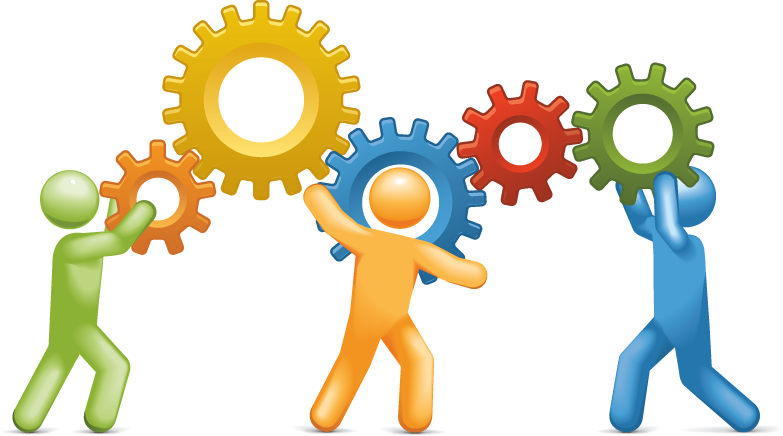 Estrutura geral do orçamento
BLOCO DE FINANCIAMENTO DA GESTÃO DO SUAS- IGDSUAS
01-AÇÃO: Aprimoramento da Organização e Gestão do Suas
02-AÇÃO: Fortalecimento do controle Social
BLOCO DE FINANCIAMENTO DA GESTÃO DO PBF E CADÚNICO
01-AÇÃO: Aprimoramento da  Organização e Gestão do PBF e CadÚnico – IGDPBF
02-AÇÃO: Apoio ao fortalecimento do Conselho Municipal de assistência Social
BLOCO DE FINANCIAMENTO DO SERVIÇO DE PROTEÇÃO SOCIAL BÁSICA
AÇÃO: Promoção dos Serviços de  Proteção Social Básico
BLOCO DE FINANCIAMENTO DA PROTEÇÃO SOCIAL ESPECIAL
AÇÃO: Promoção dos serviços de proteção social especial de média complexidade 
AÇÃO: Promoção dos serviços de proteção social especial de alta complexidade
Art. 12. Constituem responsabilidades comuns à União, Estados, Distrito Federal e Municípios:
I - Organizar e coordenar o SUAS em seu âmbito, observando as deliberações e pactuações de suas respectivas instâncias; (.....)
III- Normatizar e regular a política de assistência social em cada esfera de governo em consonância com as normas da união.
V- Garantir o comando único das 

VII -prover a infraestrutura necessária ao funcionamento do conselho de assistência social, garantindo recursos materiais, humanos e financeiros, inclusive para as despesas referentes a passagens e diárias de conselheiros representantes do governo ou da sociedade civil, no exercício de suas atribuições;
Art. 17. São responsabilidades dos Municípios:
I - destinar recursos financeiros para custeio dos benefícios eventuais de que trata
o art. 22, da LOAS, mediante critérios estabelecidos pelos Conselhos Municipais de e Assistência Social - CMAS; 
VII - realizar o monitoramento e a avaliação da política de assistência social em seu âmbito; 
VIII - aprimorar os equipamentos e serviços socioassistenciais, observando os indicadores de monitoramento e avaliação pactuados; 
 XIV - realizar a gestão local do BPC, garantindo aos seus beneficiários e famílias o acesso aos serviços, programas e projetos da rede socioassistencial; 
XVII - prestar informações que subsidiem o acompanhamento estadual e federal da gestão municipal;
XIX - proceder o preenchimento do sistema de cadastro de entidades e organizações de assistência social de que trata o inciso XI do art. 19 da LOAS;
Art. 18. O Plano de Assistência Social, de que trata o art. 30 da LOAS, é um instrumento de planejamento estratégico que organiza, regula e norteia a execução da PNAS na perspectiva do SUAS.
1º A elaboração do Plano de Assistência Social é de responsabilidade do órgão gestor da política que o submete à aprovação do conselho de assistência social.
Art. 20. A realização de diagnóstico socioterritorial, a cada quadriênio, compõe a elaboração dos Planos de Assistência Social em cada esfera de governo.
Equipes de Referência: 




São aquelas constituídas por servidores efetivos responsáveis pela organização e oferta de serviços, programas, projetos e benefícios de proteção social básica e especial.
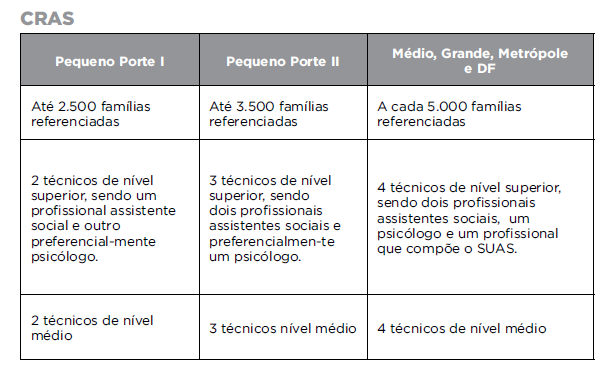 CREAS
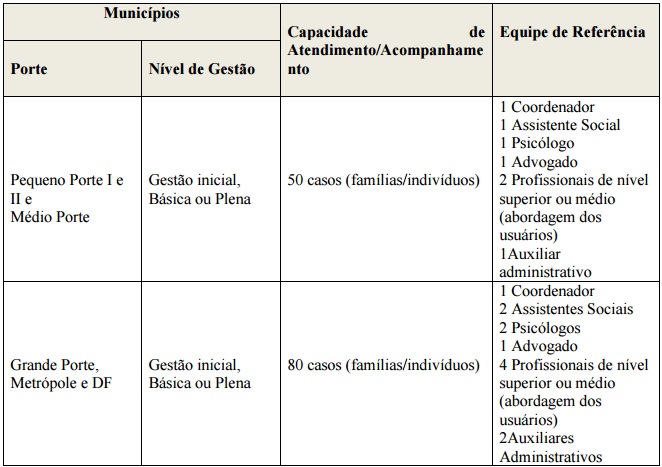 Estrutura Física - disponibilidade de espaços físicos que garantam o cumprimento das funções do CRAS, em especial a oferta do Programa de Atenção Integral à Família - PAIF; 


Funcionamento - cumprimento do período de funcionamento esperado para um equipamento pú- blico (5 dias semanais e 8 horas diárias);


 Recursos Humanos - composição da equipe de referência do CRAS conforme estabelecido pela NOBRH/SUAS; 


Atividades Realizadas - oferta do Programa de Atenção Integral à Família - PAIF.
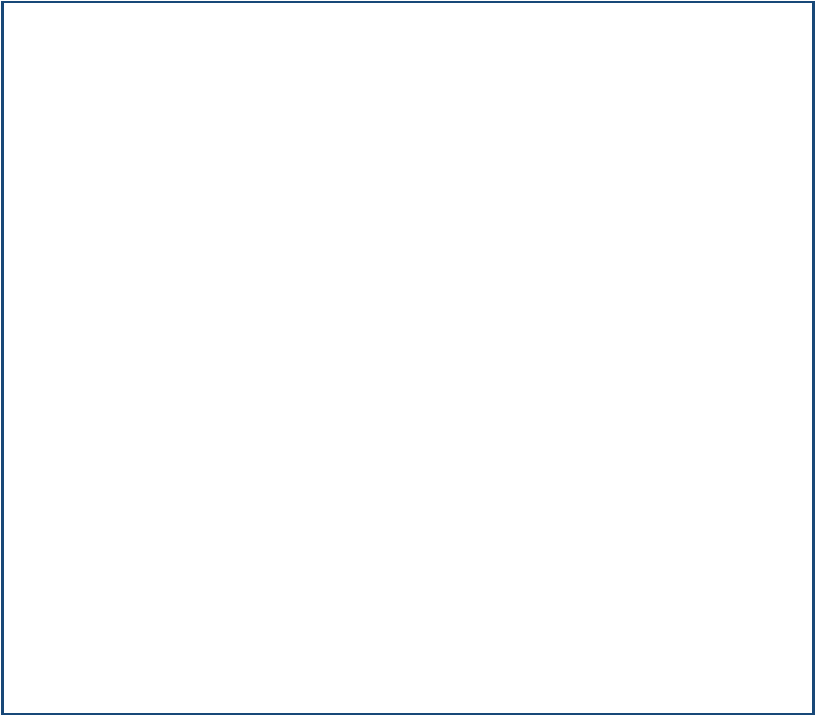 TERRITÓRIO
TERRITÓRIO
Demanda para Serviços e Benefícios Socioassistenciais
Ofertas da Política Assistência Social
Serviços
Necessidades de Proteção Social
Benefícios
Proteção  Básica
Riscos e Vulnerabilidades
Programas e Projetos
Proteção Especial
TERRITÓRIO
TERRITÓRIO
GILDETH EVANGELISTA MACEDO
ASSISTENTE SOCIAL
Contato:
gestaodosuas@gmail.com